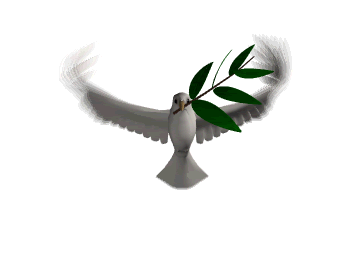 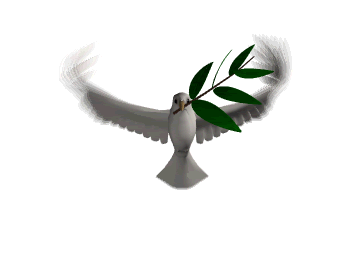 সবাইকে স্বাগত .......
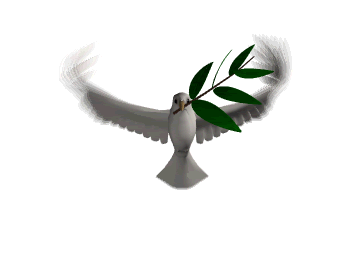 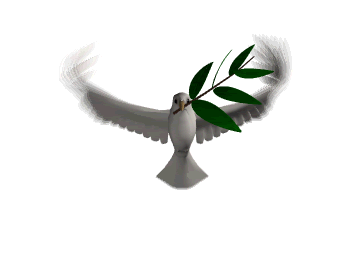 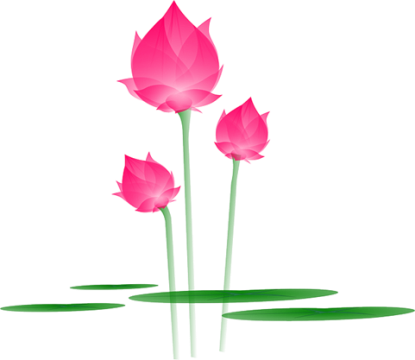 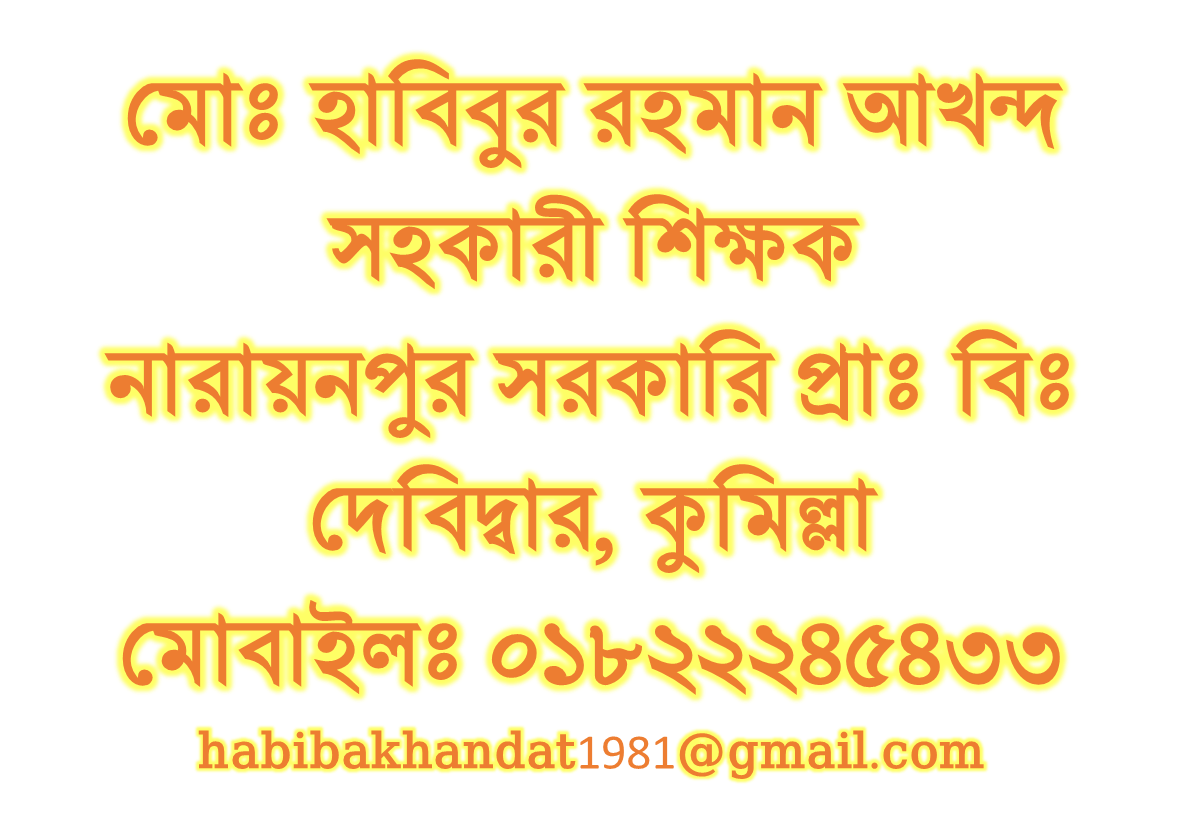 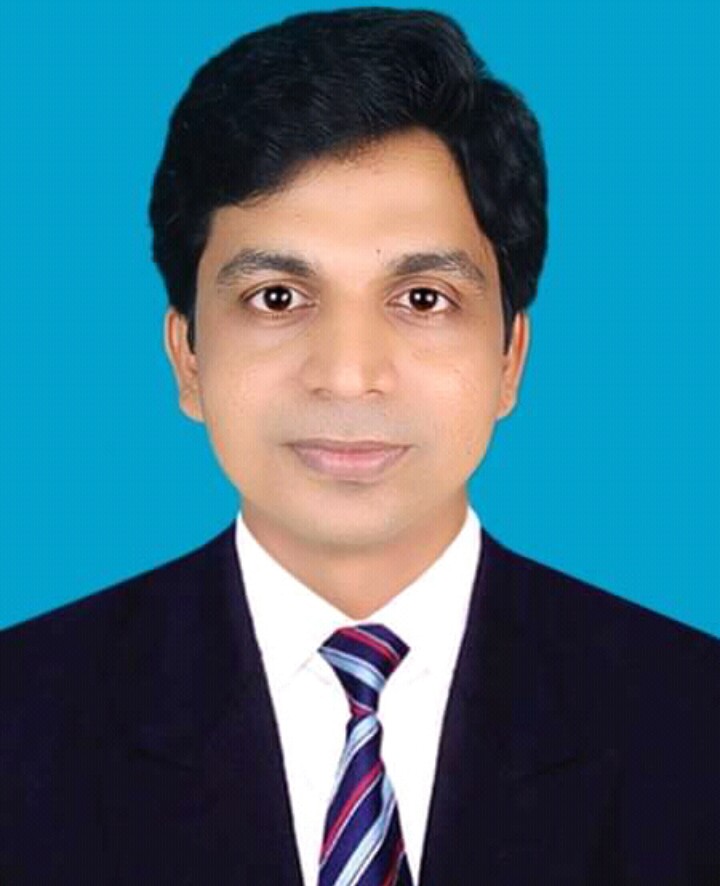 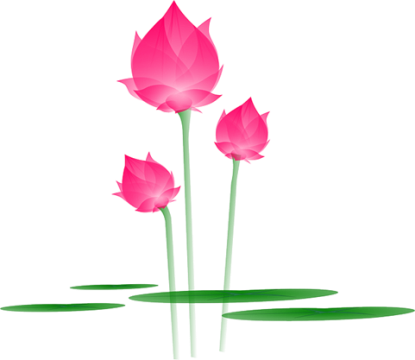 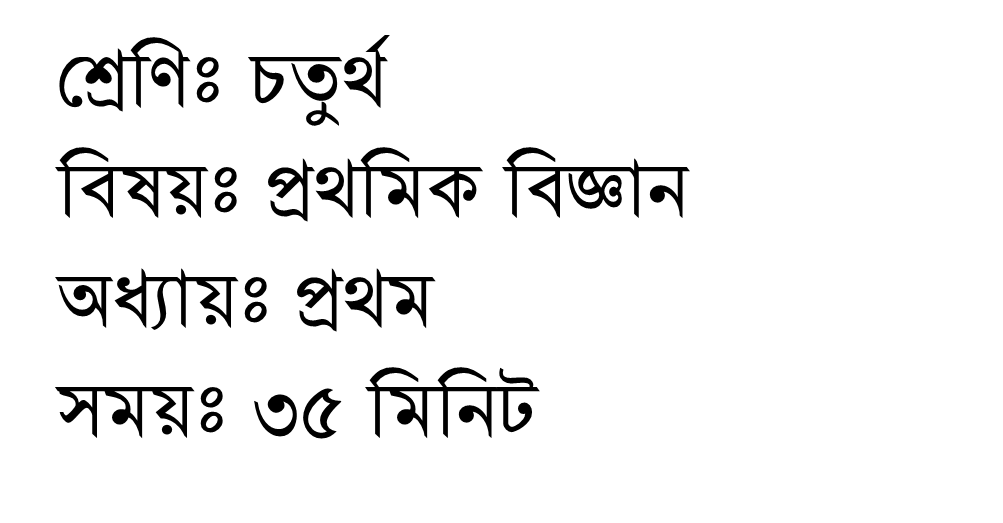 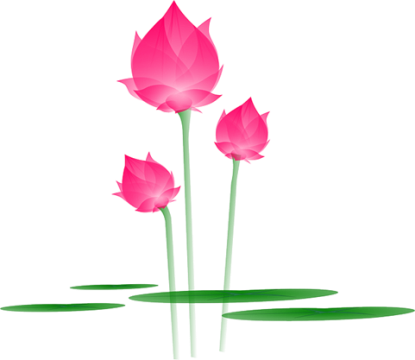 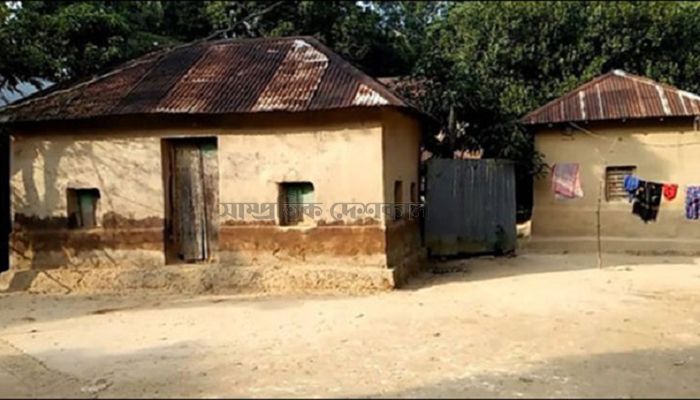 বাসস্থান
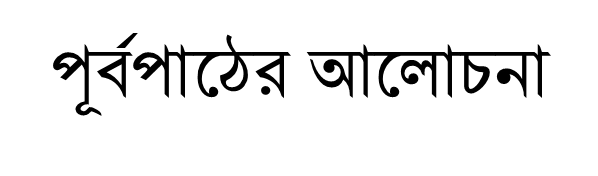 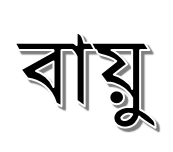 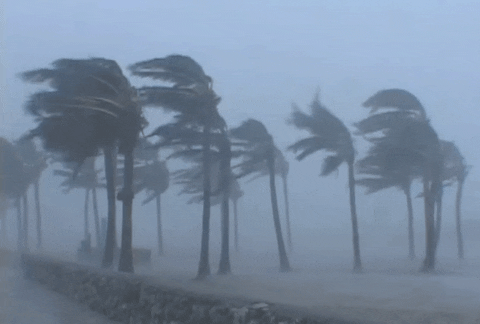 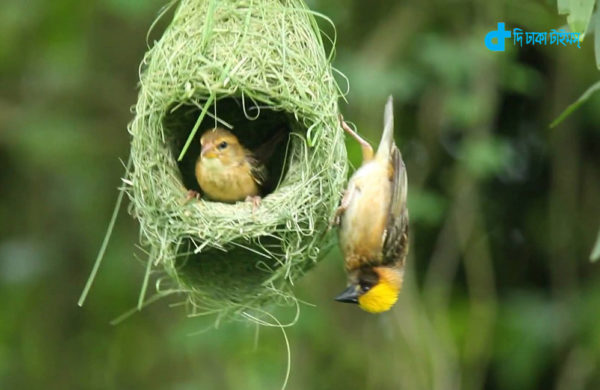 আশ্রয়স্থল
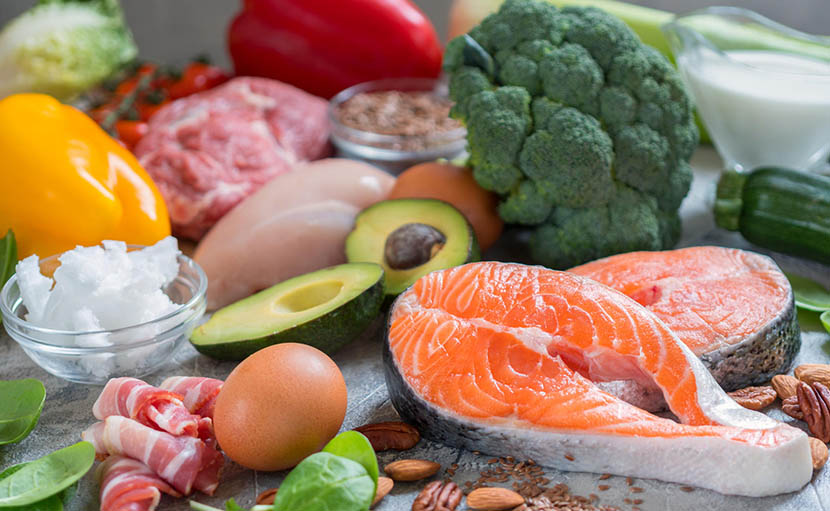 খাদ্য
পানি
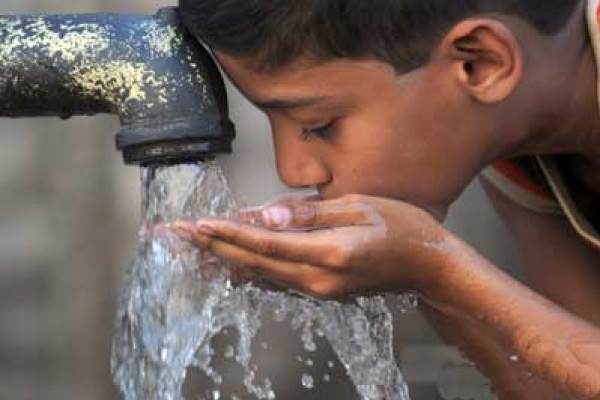 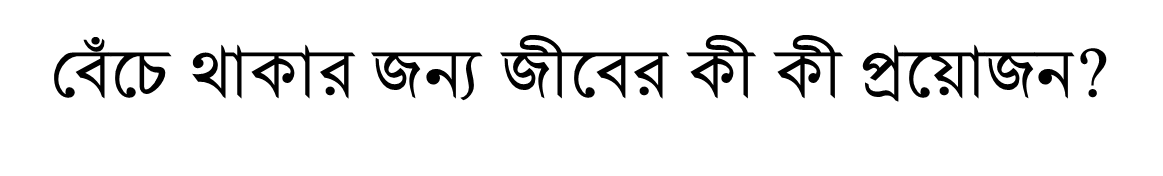 নিচের ছবিগুলো লক্ষ্য কর
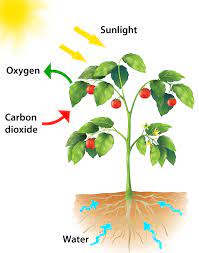 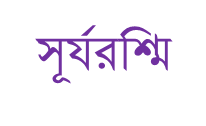 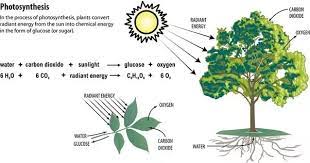 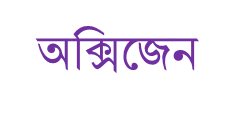 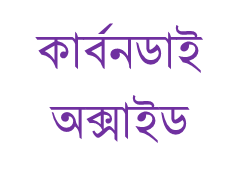 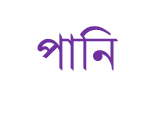 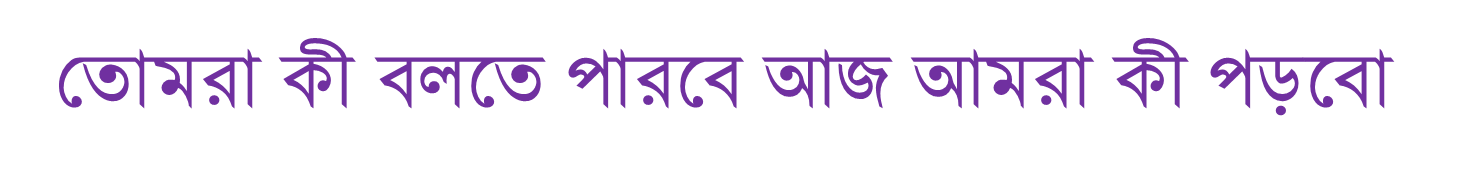 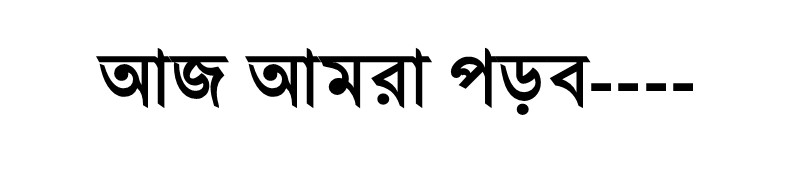 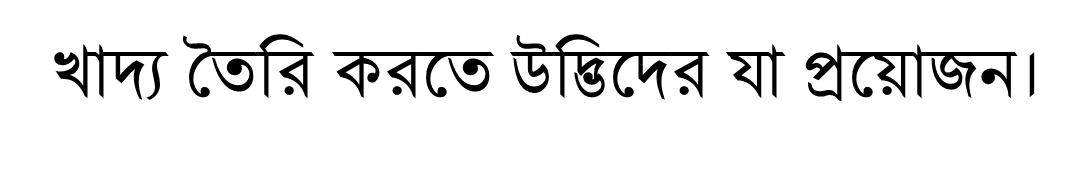 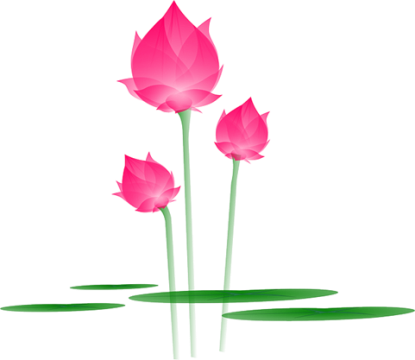 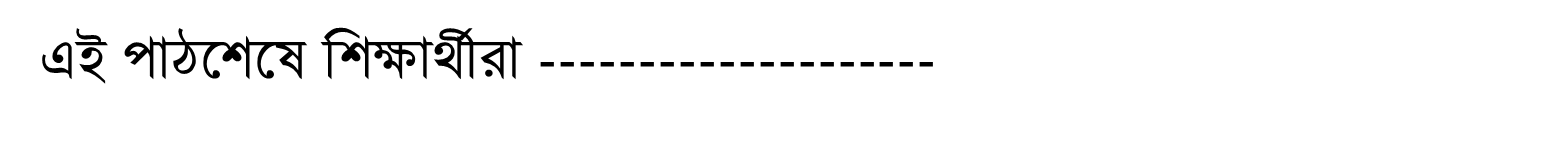 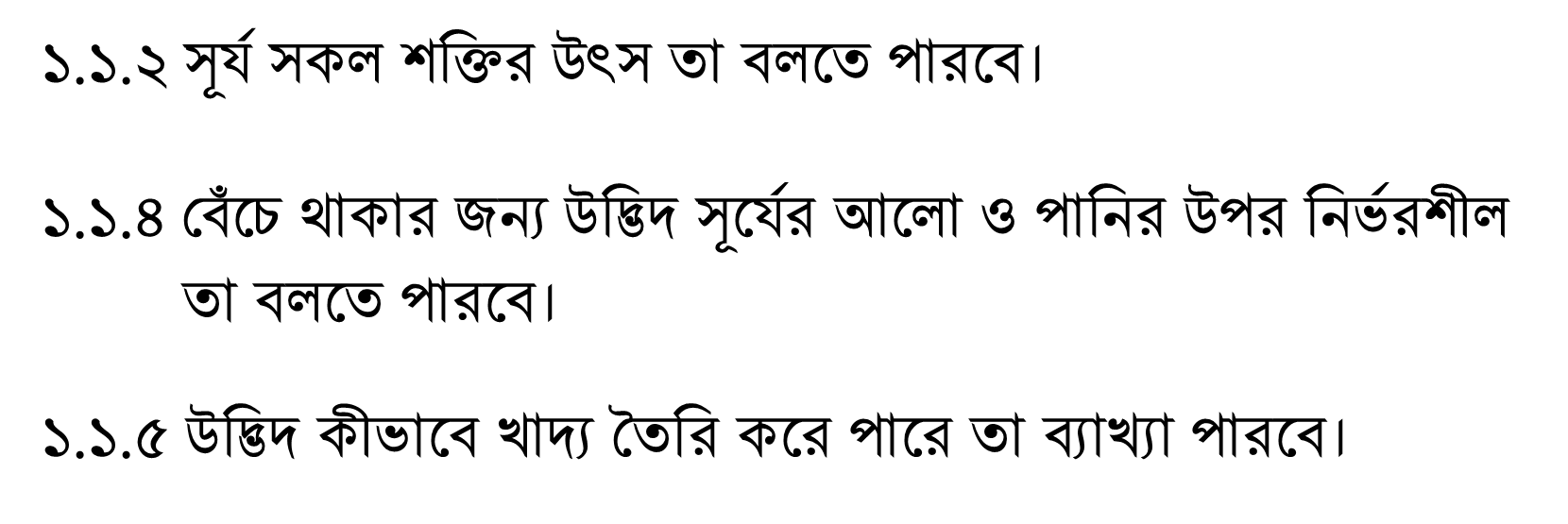 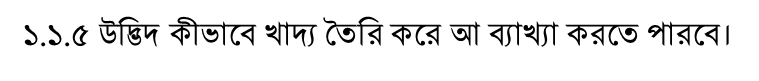 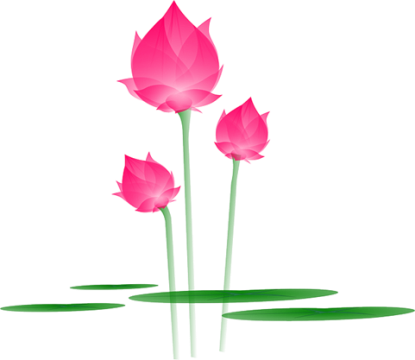 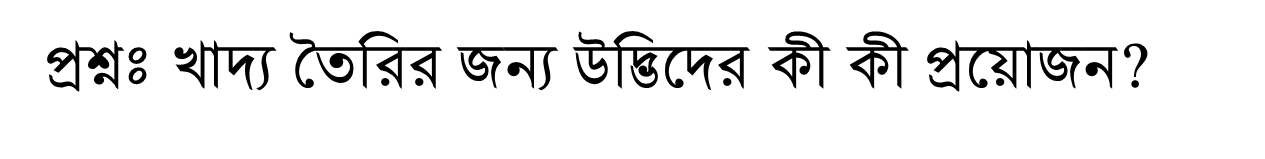 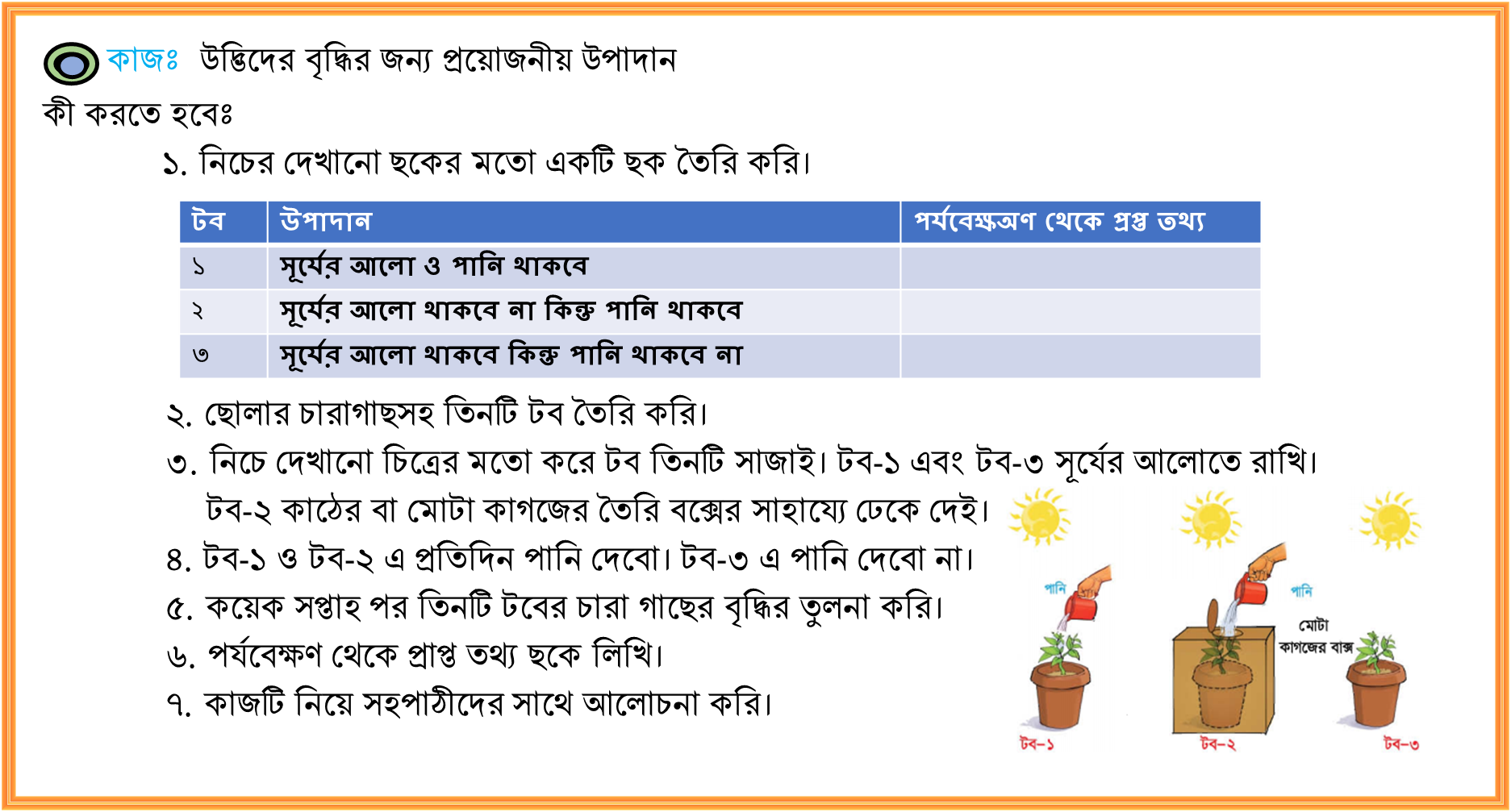 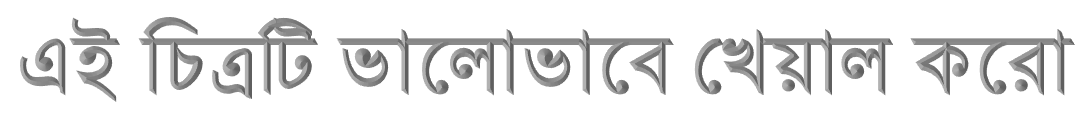 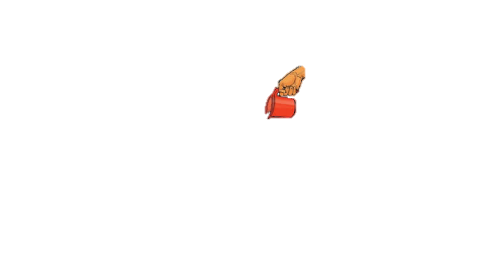 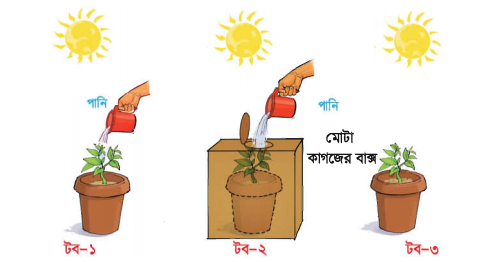 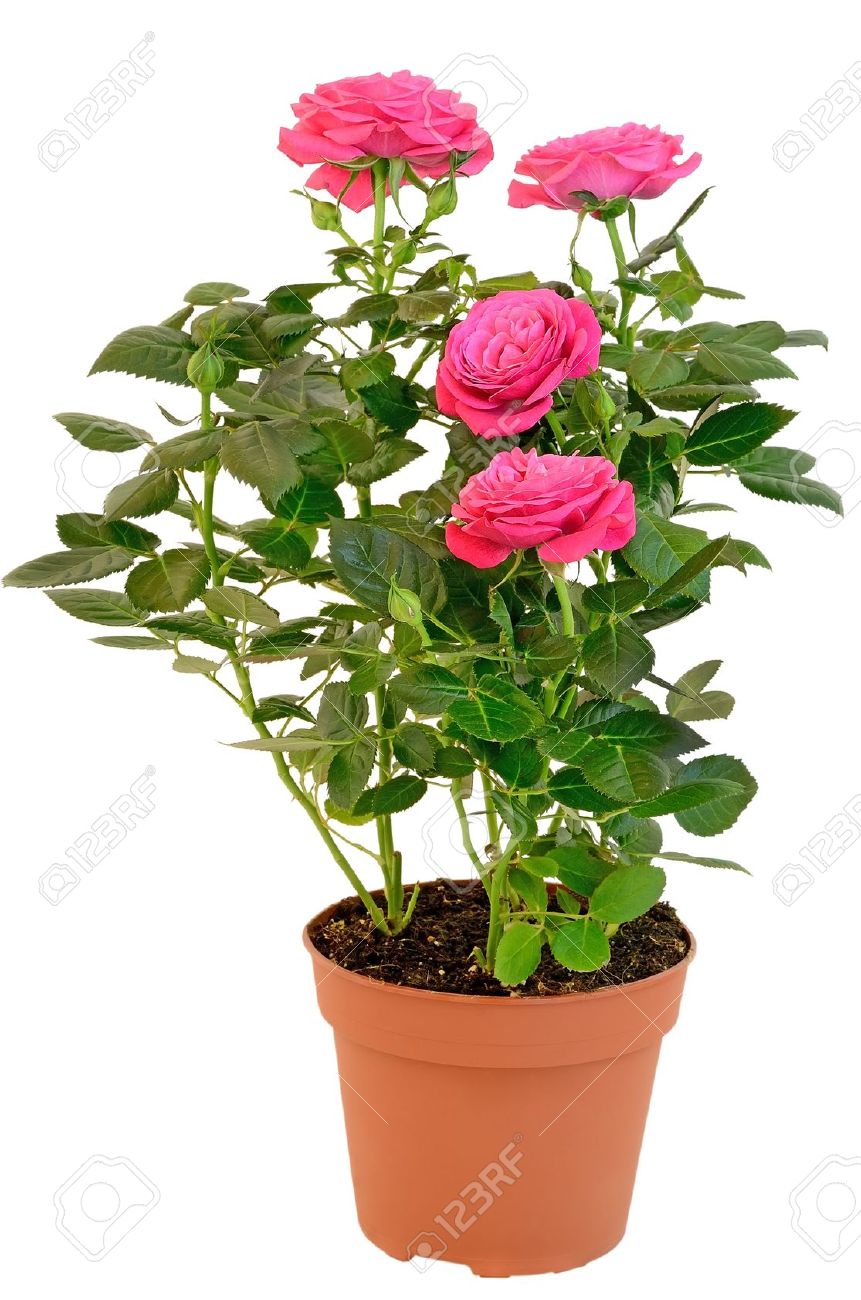 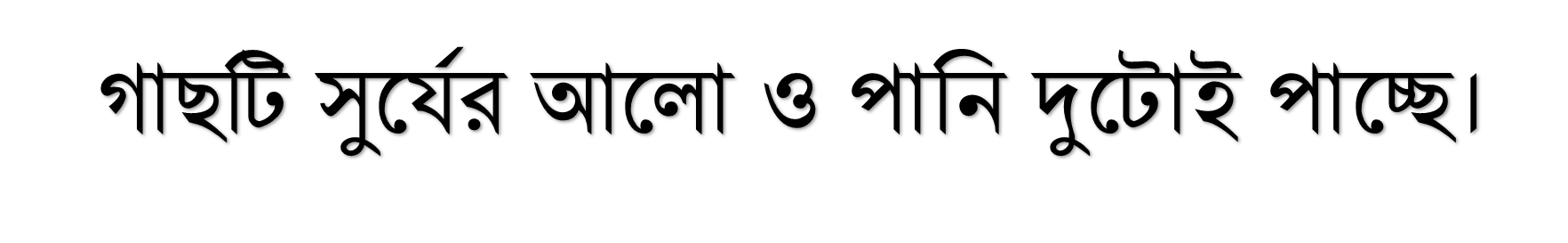 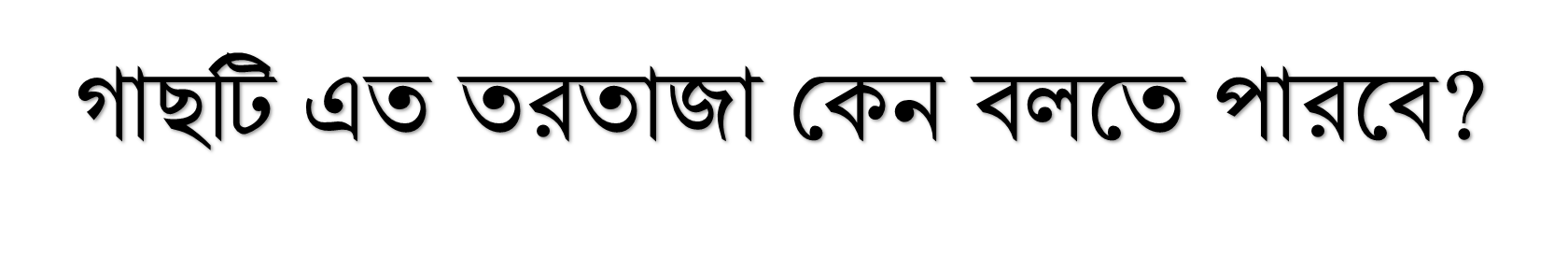 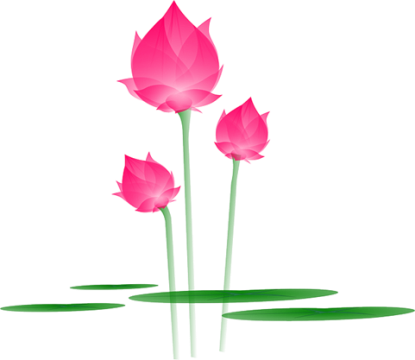 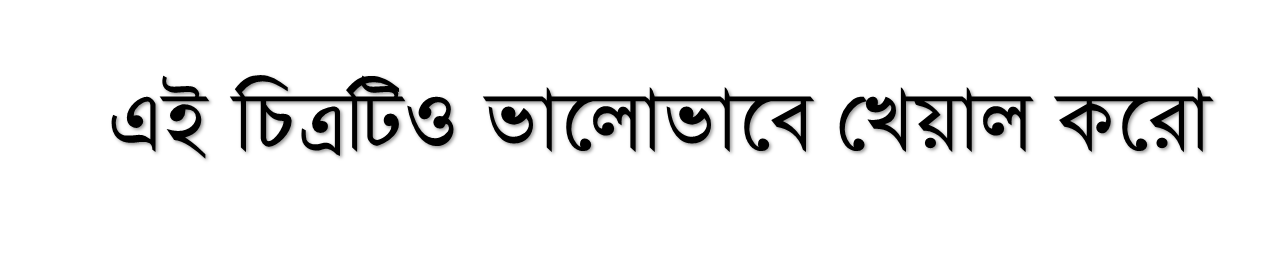 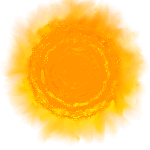 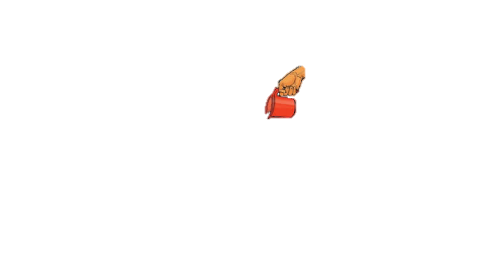 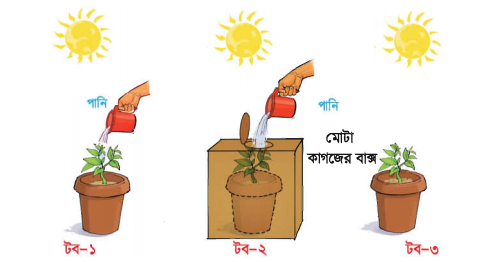 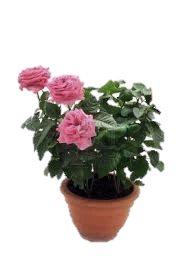 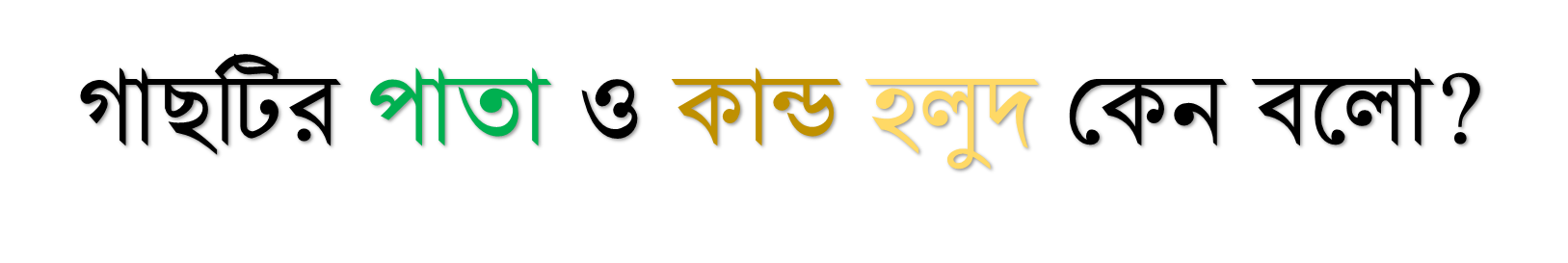 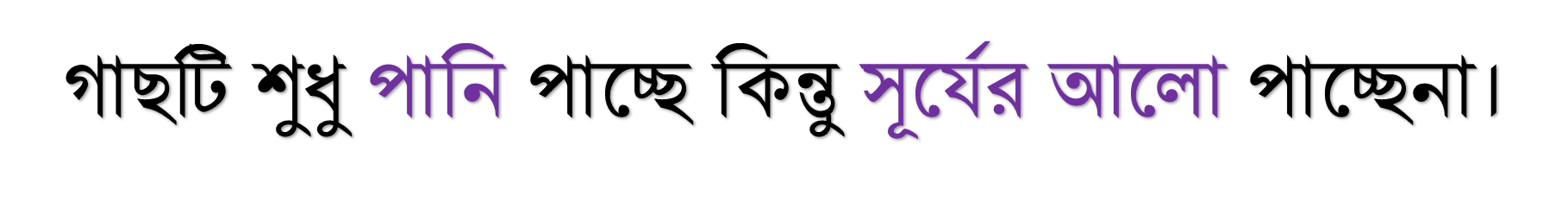 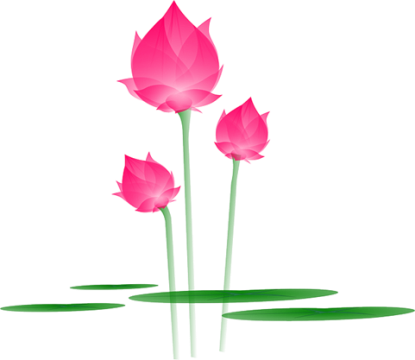 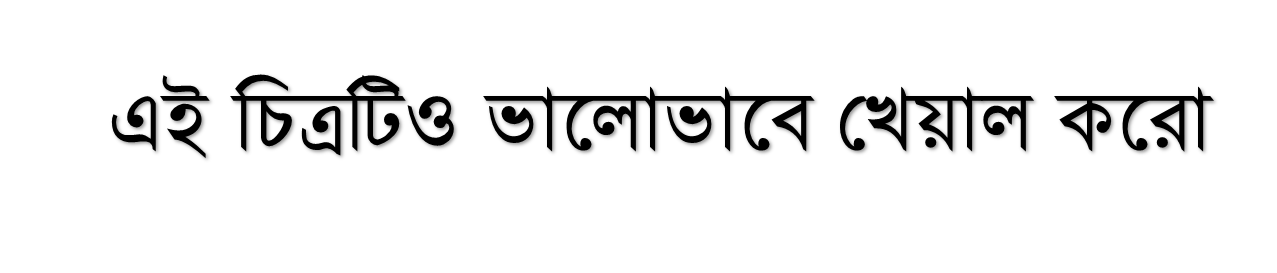 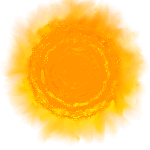 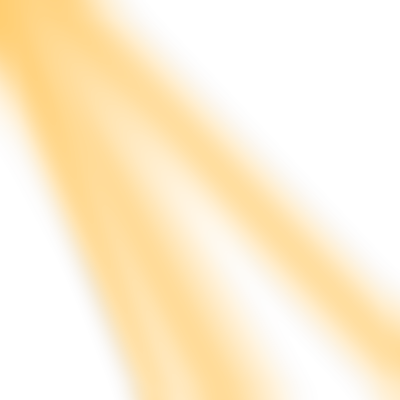 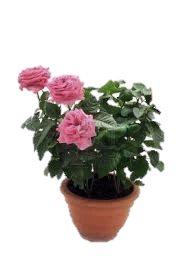 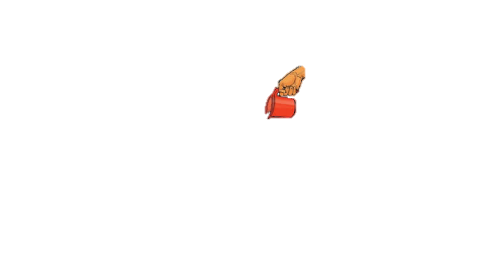 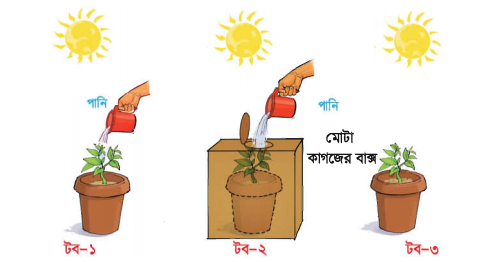 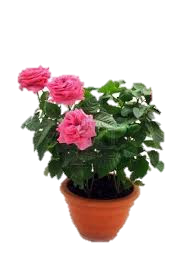 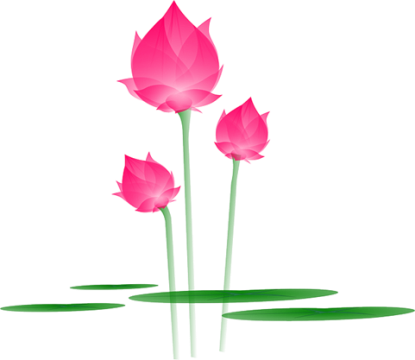 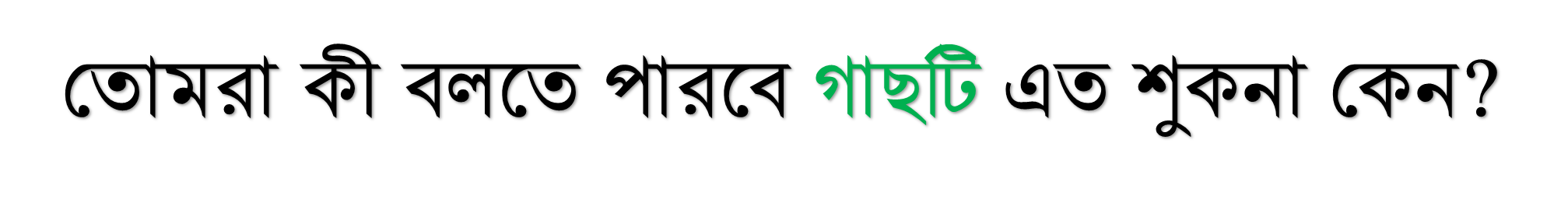 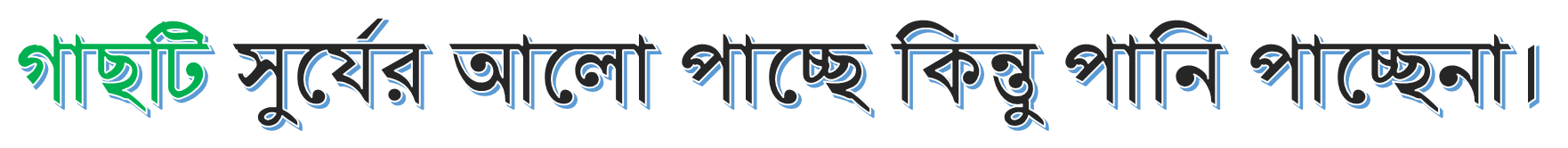 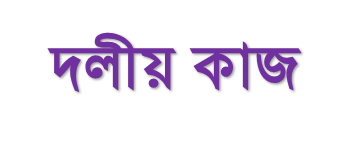 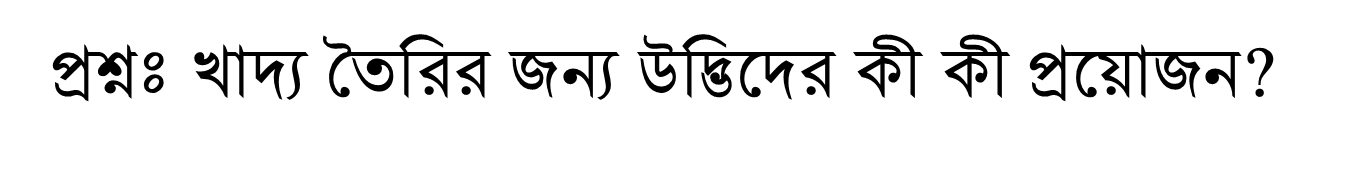 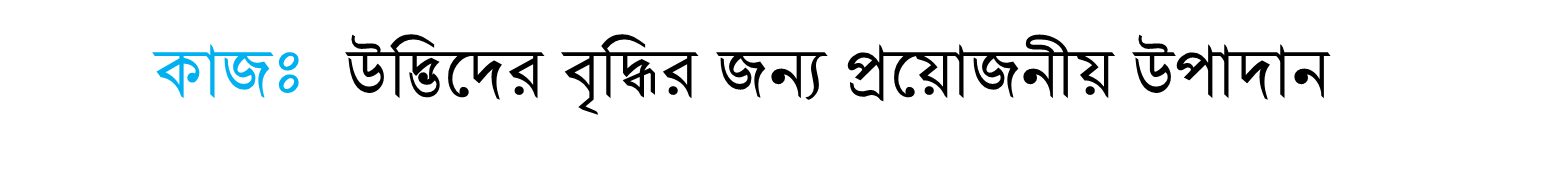 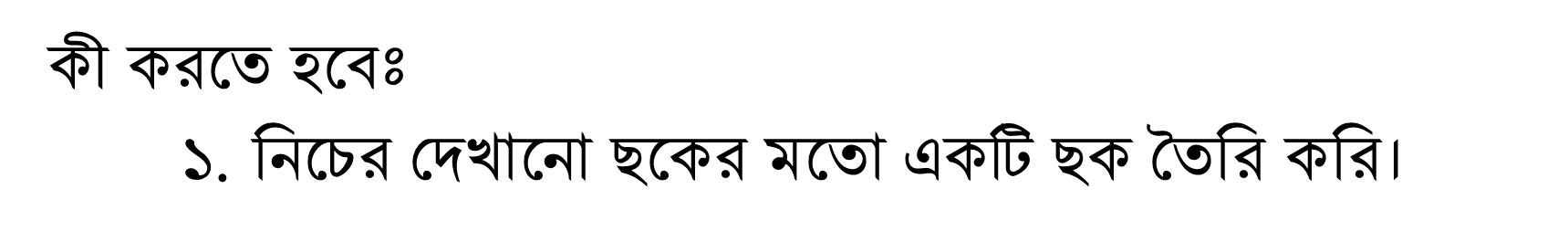 চারাটি ভালোভাবে বৃদ্ধি পাচ্ছে।
চারাটি ভালোভাবে বৃদ্ধি পাচ্ছে না, কান্ড ও পাতার রঙ হলুদ দেখাচ্ছে।
চারাটি শুকিয়ে গেছে বা মরে গেছে।
তিনটি দল তিনটি টবের তথ্য পর্যবেক্ষণ করে খাতায় লিখ
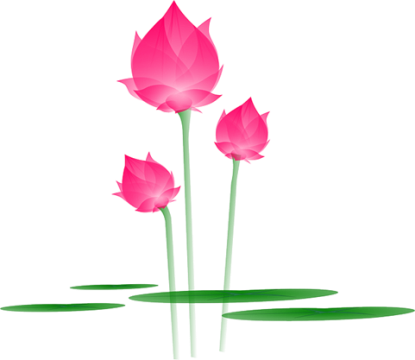 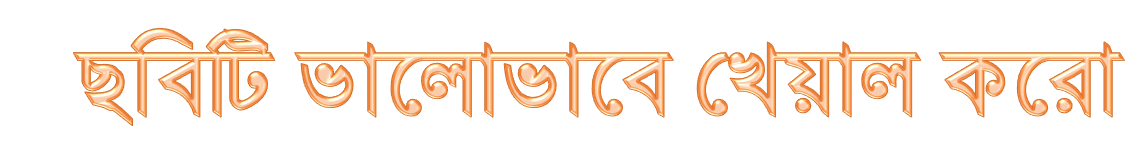 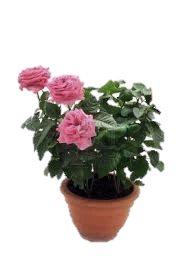 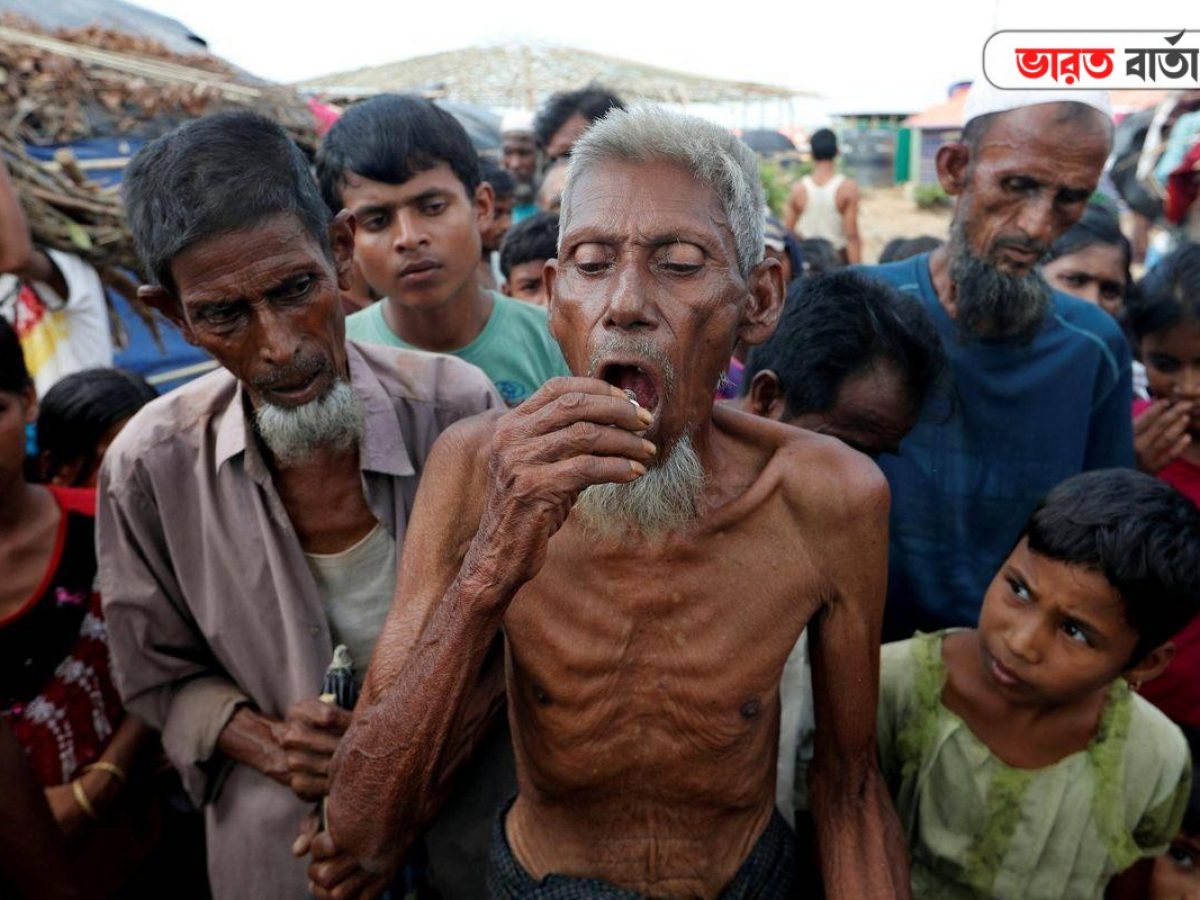 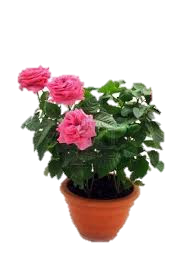 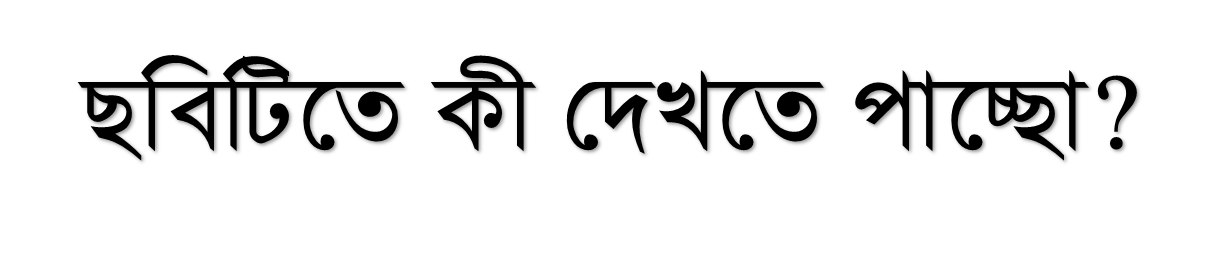 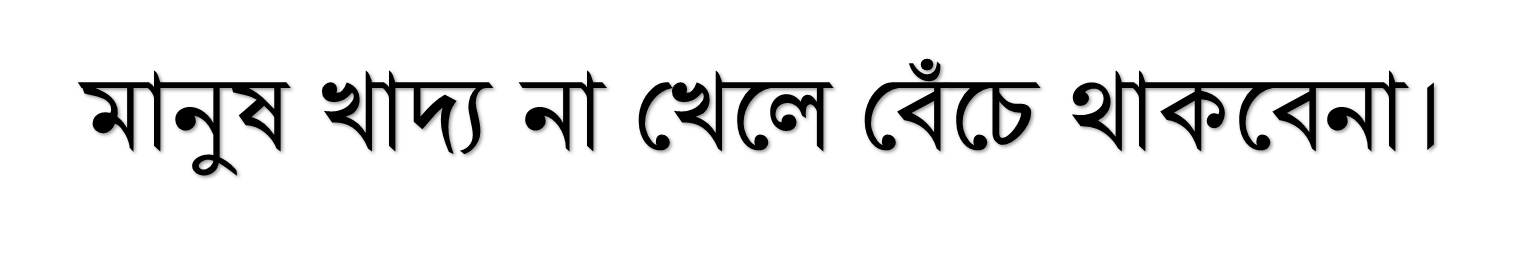 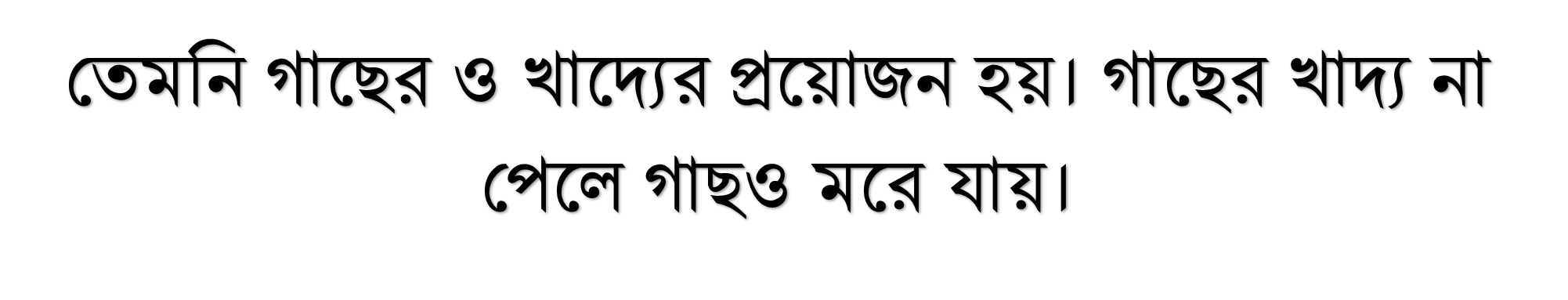 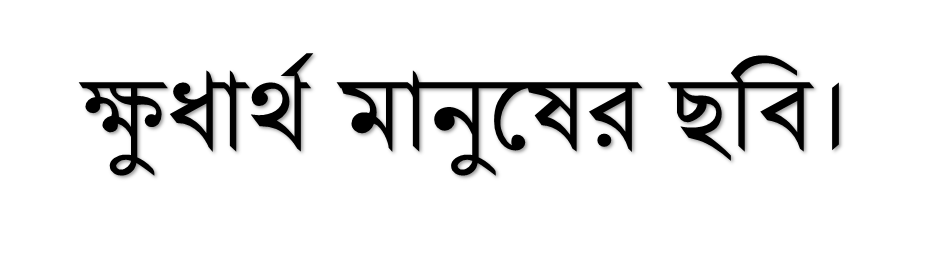 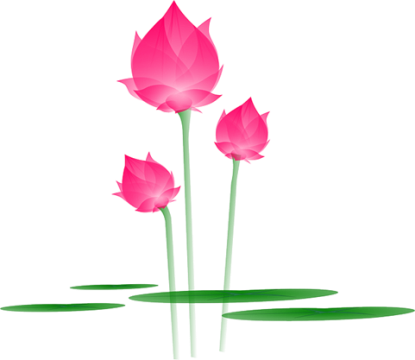 চলো দেখি গাছ কিভাবে নিজের খাদ্য নিজে তৈরি করে
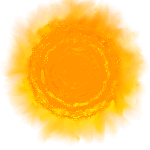 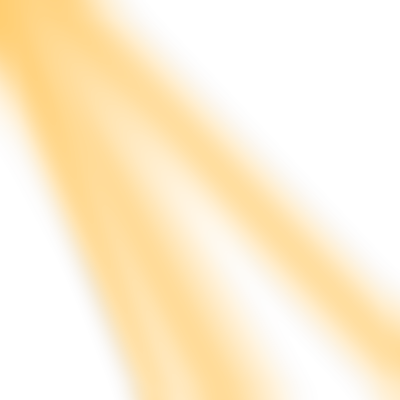 খাদ্য
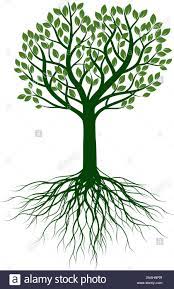 অক্সিজেন
সূর্যালোক
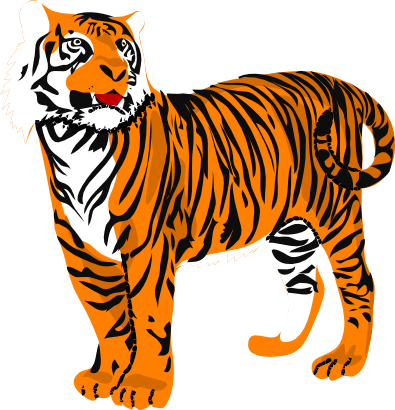 কার্বনডাইঅক্সাইড
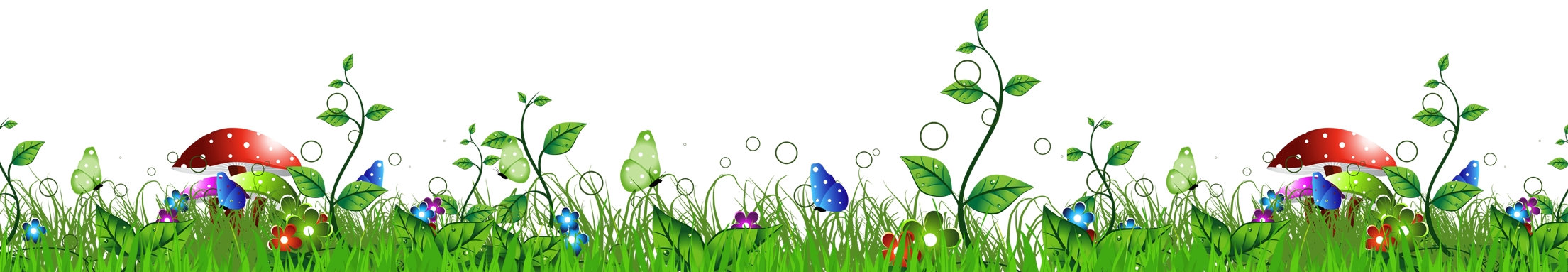 পানি
উদ্ভিদের বেচেঁ থাকা এবং বৃদ্ধির জন্য প্রয়োজনীয় শক্তি নিজের তৈরি খাদ্য থেকেই পেয়ে থাকে।
খাদ্য তৈরির জন্য উদ্ভিদের সূর্যের আলো, পানি ও কার্বনডাই অক্সাইড প্রয়োজন
এই খাদ্য তৈরিতে বাতাসের কার্বনডাই অক্সাইডও প্রয়োজন
সূর্যের আলো ও পানি ছাড়া উদ্ভিদ বাচঁতে পারে না।
উদ্ভিদ সূর্যের আলো ও পানি ব্যবহার করে খাদ্য তৈরি করে।
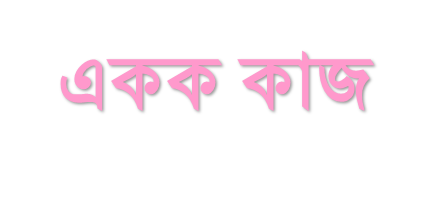 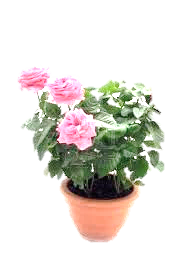 টব-১
টব-২
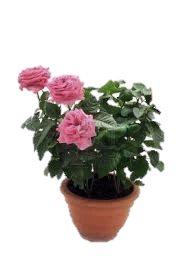 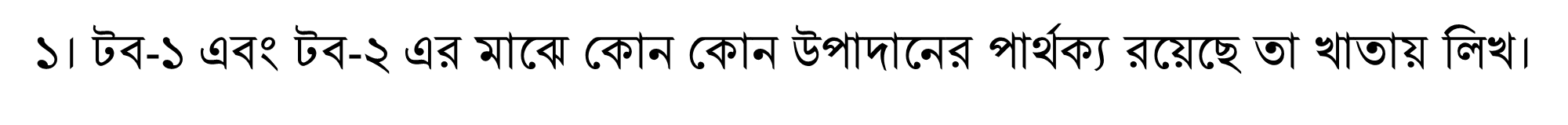 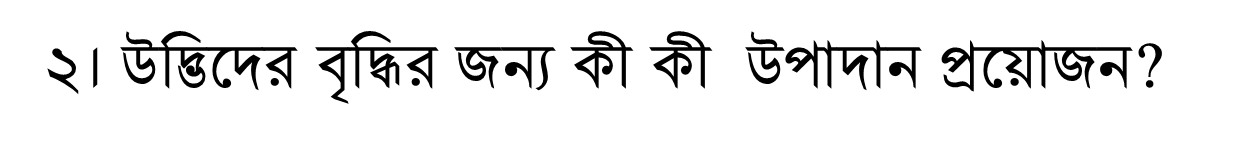 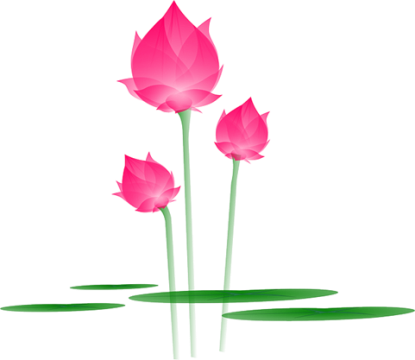 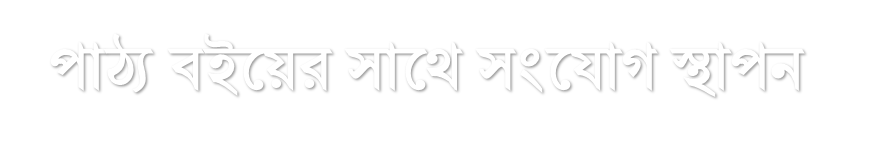 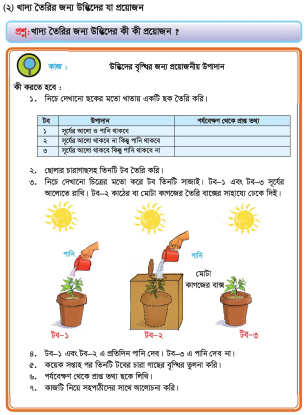 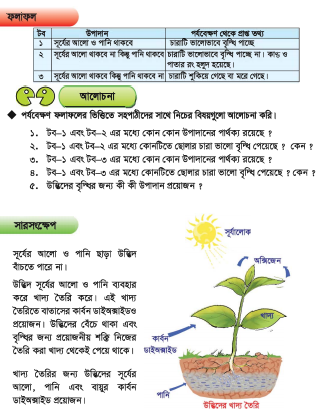 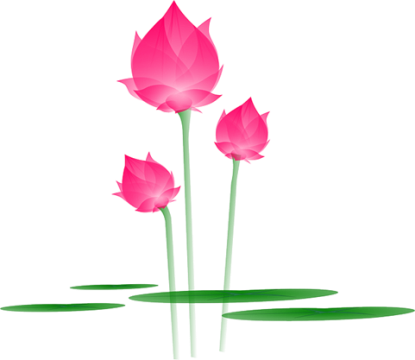 মূল্যায়ন
সঠিক উত্তরটি বোর্ডে এসে লেখ ।
সঠিক উত্তর: 
অক্সিজেন
ভুল উত্তর
খাদ্য তৈরি করার সময় উদ্ভিদ বাতাসে কি ত্যাগ করে?

খ. নাইট্রোজেন
ক. অক্সিজেন
ঘ. জলীয় বাষ্প
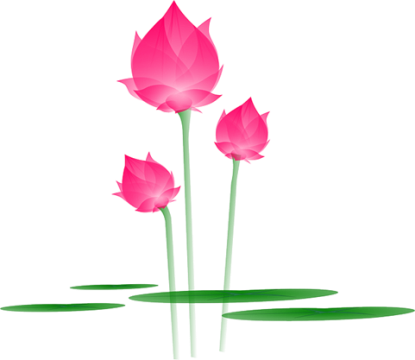 গ. কার্বন ডাই অক্সাইড
উত্তরের অপশনগুলোতে ক্লিক কর ।
মূল্যায়ন
সঠিক উত্তরটি বোর্ডে এসে লেখ ।
সঠিক উত্তর: 
খাদ্য
ভুল উত্তর
বেঁচে থাকার জন্য প্রয়োজনীয় শক্তি মানুষ কোথা থেকে পায়?
খ. পানি
ক. বায়ু

ঘ. খাদ্য
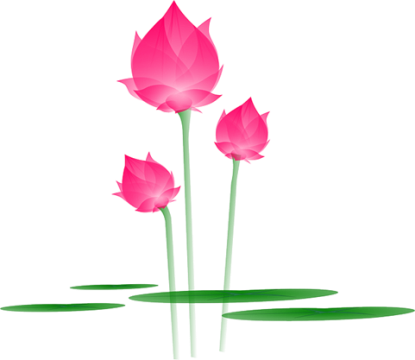 গ. মাটি
উত্তরের অপশনগুলোতে ক্লিক কর ।
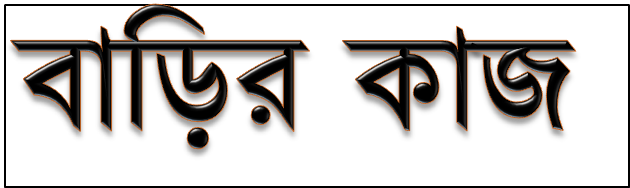 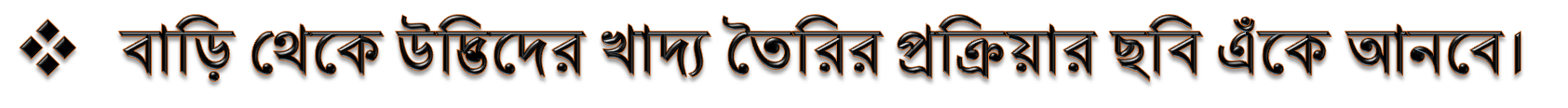 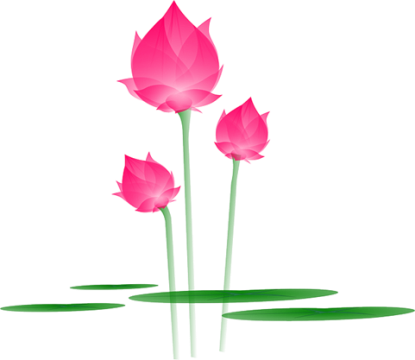 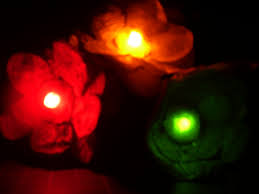 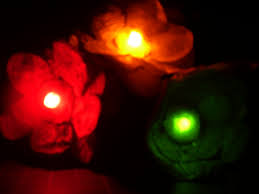 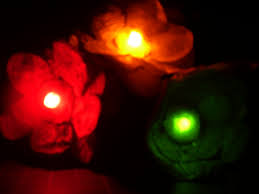 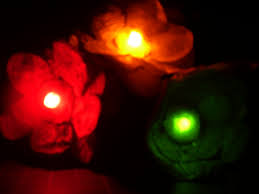 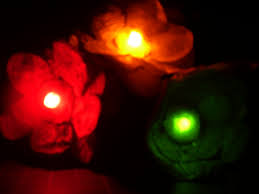 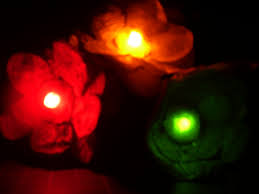 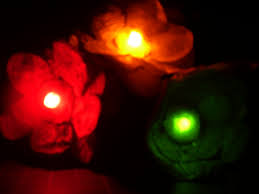 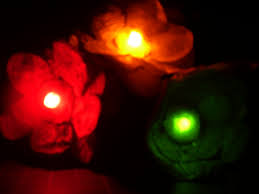 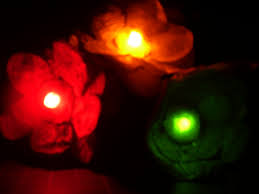 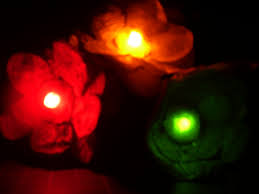 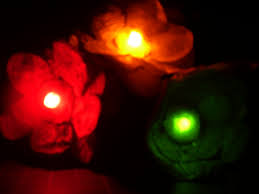 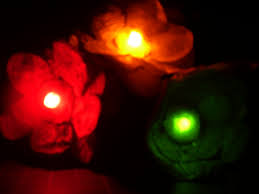 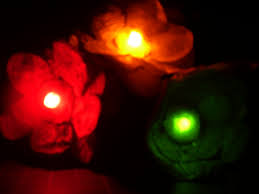 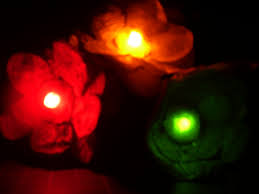 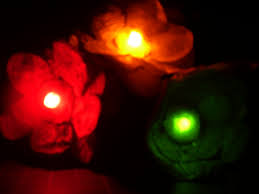 সবাইকে ধন্যবাদ
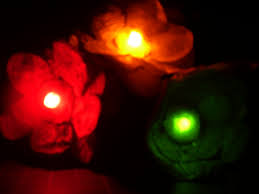 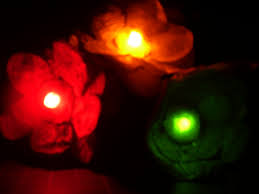 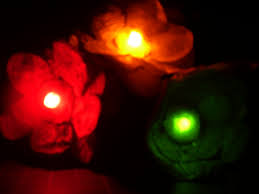 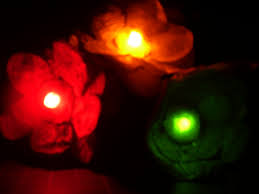 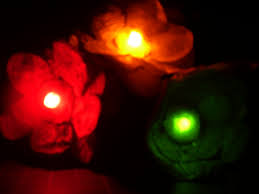 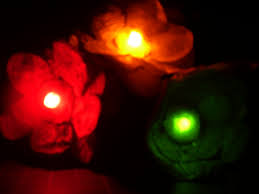 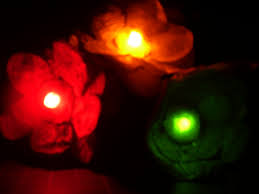 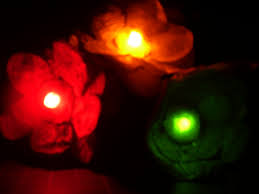